The Realities of Housing and Homelessness on the Healthcare System
Ken Schatz, Commissioner
VT Department for Children and Families

http://dcf.vermont.gov
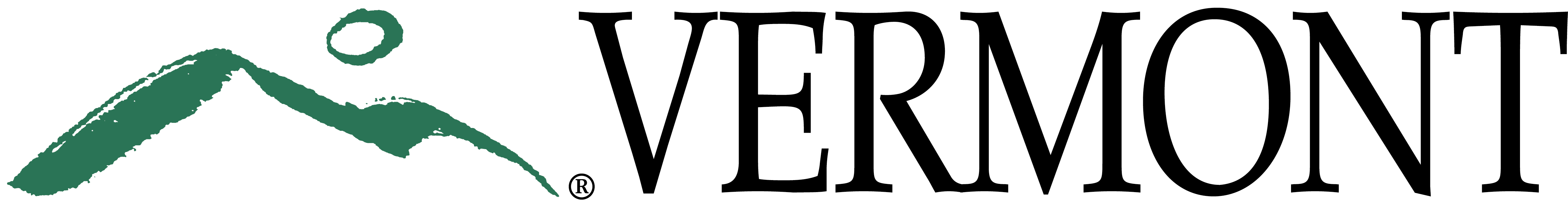 Social Determinants of Health
HEALTH OUTCOMES
[Speaker Notes: Research has shown that social determinants have a significant impact on health outcomes.
Nationally, there has been increased attention on the relationship between health and housing and how Medicaid can support housing-related activities including referral, support services and case management that connect and retain homeless individuals and families to stable housing.]
Homelessness and Health
Homeless individuals have higher rates of acute and chronic illness when compared to non-homeless individuals.

Pre-existing health conditions
New health problems
Behavioral health issues		


						(National Health Care for the Homeless Council)
[Speaker Notes: High blood pressure, diabetes and asthma are difficult to manage when living on the streets or in shelter.
Exposure to communicable diseases, violence, malnutrition and harmful weather conditions can create new health issues
Mental illness and substance use is often exacerbated by homelessness]
Agency of Human Services’Blueprint to End Family Homelessness by 2020
Adopts the national “Family Connection” framework on homelessness. 

Brings together supportive services, housing and rental assistance to improve housing stability for families, landlords and communities.

Constructs and rehabilitates affordable rental housing for households with extremely low incomes; accessible to families/individuals who have experienced homelessness.

http://humanservices.vermont.gov/end-family-homelessness/overview-ending-family-homelessness-in-vermont
[Speaker Notes: A - Family Connection framework: 4 key components to an effective homeless Continuum of Care:
1. Coordinated entry system to assess needs and connect families to targeted prevention and shelter as needed
2. Services are tailored to the needs of families: rapidly re-house homeless families, increase access to affordable housing and direct intensive housing services to highest need families
3. Connect families to benefits, employment and services needed to sustain housing
4. Use evidence-based practices 
B – Foster partnerships between property managers and service providers around rapid re-housing and supportive housing initiatives.
C – Promote public and private development of affordable rental housing stock.]
DCF’s Emergency Housing Program
In Vermont, the homeless are served through the DCF General Assistance Program which provides emergency housing to the following individuals and families:

Vulnerable Populations
Catastrophic Situations including victims 	fleeing domestic violence 
Cold Weather Exception
[Speaker Notes: Vulnerable – households with a member 65 or older, in receipt to SSI or SSDI, has a child age 6 or younger, or in 3rd trimester of pregnancy
Catastrophic – sudden loss of housing due to flooding, fire or other disaster including DV
Cold Weather Exception – temp or wind chill less that 20 degrees or less than 32 degrees with over 50% chance of precipitation]
DCF’s Emergency Housing Program
Vermont’s historical reliance on motels to provide emergency housing had many drawbacks:
 	
Limited access to case management and other 	support services
Challenging living conditions for families and 	children
Lack of food storage and preparation
DCF’s Emergency Housing Program
The number of Vermonters needing emergency shelter steadily rose  from 2011 – 2015:
[Speaker Notes: Reliance on motels was costly and unsustainable]
DCF’s Emergency Housing Program
The Harbor Place Transitional program opened on November 1, 2013 and provided the following:

New 30 bed Facility 
Case management and support services 
Community partners engaged in program
Cost effective alternative to motels - $38/night 				compared to $62 for motel
[Speaker Notes: AHS, DCF, Champlain Valley Office of Economic Opportunity and UVM Medical Center worked together to expand shelter capacity in Chittenden County that included a service component
Community partners include Champlain Valley Office of Economic Opportunity, Women Helping Battered Women and Safe Harbor who provide case management and other resources to help Harbor Place residents identify and address underlying needs and barriers to securing housing. 
Provided over 7,500 nights of emergency housing in FY 16]
DCF’s Emergency Housing Program
DCF launched it’s Emergency Housing Initiative in April of 2015
	
transforming its motel-centered program 
to a 
community-based program
[Speaker Notes: The DCF Housing Team engaged community stakeholders and housing partners across the state who worked together to create a community-based approach to addressing homelessness]
DCF’s Emergency Housing Initiative
Key parameters of this community-based model include:

Collaboration with local housing Continua of Care
Reduced Reliance on Motels
Evidence-based approaches of the Family 		Connection Framework
Provides coordinated intake and assessments for 	homeless individuals and families
DCF’s Emergency Housing InitiativeFY 2016
DCF’s Housing Opportunity Program (HOP):

Strategically invested $790,000 from the General Assistance Emergency Housing program into new community-based programs designed to provide shelter, case management, homelessness prevention and rapid re-housing services.
DCF’s Emergency Housing Initiative
HOP’s funded proposals included: 
4 seasonal warming shelters in Burlington, Barre, Newport and St. Johnsbury
16 additional spaces to provide emergency housing for families with children, year-round through master-leased apartments with services
Innovative partnerships with Domestic Violence organizations to better 	deliver shelter and services to victims fleeing domestic and sexual violence
Additional capacity to serve unaccompanied youth ages 18-24
[Speaker Notes: Partnered with Brattleboro’s Domestic Violence Shelter (Women’s Freedom Center) to accept 100% of DV referrals from ESD and use their existing shelter and a pool of GA funds for shelter overflow in motels which they managed independently. Allowed DV victims in motels to access services thru the shelter.]
2016 Outcomes
General Assistance Emergency Housing Program Utilization for 2016:




Results: 
A 24% reduction in the number of motel nights from 2015
Overall spending on emergency housing decreased from $4.3M in FY15 to $3M in FY16
[Speaker Notes: Data is encouraging that we are making progress. While the number of cases increased, the number of shelter nights decreased significantly. Overall spending decreased.]
2016 Outcomes
Second Year Decline in Homelessness in Vermont
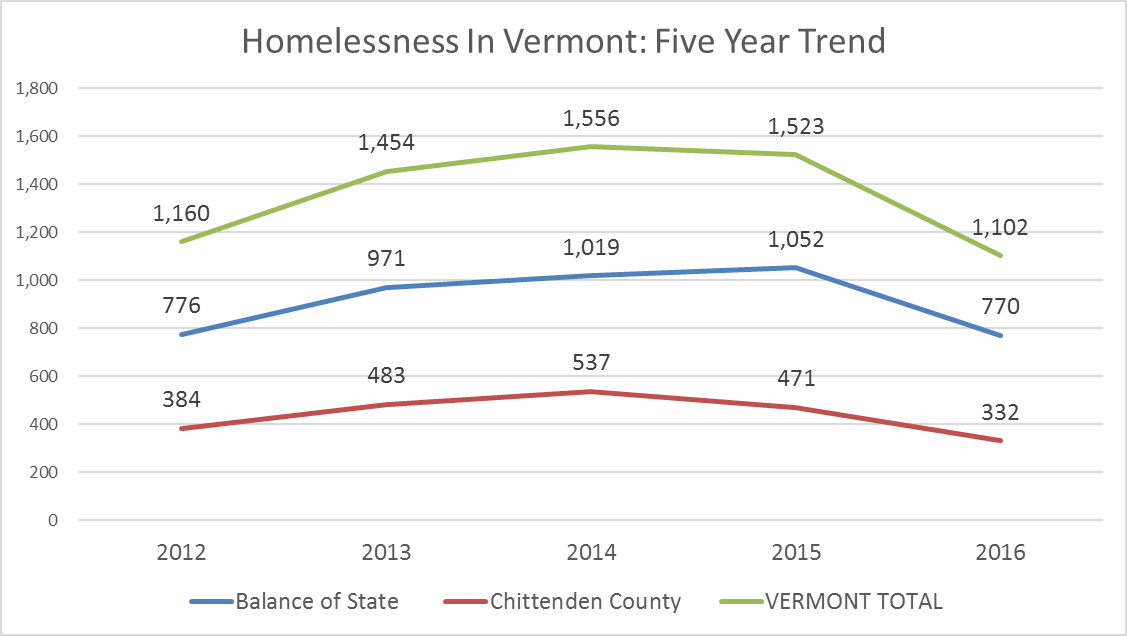 [Speaker Notes: The annual Point-in-Time Count is an unduplicated count of persons experiencing homelessness on January 26, 2016. Data from the count is released in April. For the second year in a role, the rate of homelessness has declined in Vermont. 2015 – 2% drop and 2016 – 28% drop.]
2016 Outcomes
DCF’s Housing Opportunity Program (HOP):
		
	86% of households who were stabilized in transitional or 			permanent housing continued to be stably housed 90 			days following assistance.



http://dcf.vermont.gov/sites/dcf/files/OEO/Docs/HOP-Final-Report.pdf
[Speaker Notes: Financial assistance and case management services together thru rapid re-housing demonstrates an effective combination of resources to help families achieve and maintain housing stability.]
2016 Outcomes
Domestic Violence: 
	
There has been a 10% increase in the number of individuals/households seeking emergency housing fleeing from domestic violence; 

	And a 42% increase in the number of children.
[Speaker Notes: One continuing challenge is the emergency housing needs of women and children fleeing domestic violence
Will continue to work with DV partners to find solutions to this growing problem
Brattleboro initiative with Women’s Freedom Center is showing promising results in reducing the number of motel nights]
New Initiatives for FY 2017
Community Investments include: 

Bennington County Coalition for the Homeless: $80,000
	10-bed expansion of emergency shelter for single adults

Rutland’s Open Door Mission: $230,000
	16-bed expansion of emergency shelter for single adults
New Initiatives for FY 2017
Domestic Violence Initiative

	Expansion of partnership with domestic violence organizations to the 	Rutland and Bennington DV shelters: $256,875
Victims have one-stop to receive shelter, and
DV programs are able to engage families with essential 	services and support more quickly.
[Speaker Notes: Expanded partnership that was piloted with the Brattleboro DV shelter to the domestic violence shelters in Bennington and Rutland.
Shelters accept 100% of DV referrals from ESD office and use their existing shelter and a pool of GA funds for shelter overflow in motels which they manage independently.]
DCF Promising Practices
The Family Supportive Housing Program provides intensive case management and service coordination for 91 families with children. 

Of these 91 families:
75 families (82%) were in permanent housing at end of first the year;
11 of 17 (65%) of adults in recovery maintained their sobriety after 12 months; 	
24 families (26%) had open cases with the Family Services Division; 
8 of these cases (33%) were favorably resolved.

http://dcf.vermont.gov/sites/dcf/files/OEO/Docs/FSH-July2014-June2015.pdf
[Speaker Notes: Preference given to families who had an open case with Family Services, enrolled families had been homeless for almost 6 months (181 days) on average, Model uses Medicaid dollars to fund intensive case management and support services for these high need families]
DCF Promising Practices
Vermont Rental Subsidy (VRS) Program is a rapid-rehousing intervention that allows households to pay 30% of their income toward monthly rent for 12 months.
Of these households: 	
33 households (25%) increased their earnings or found alternative housing

66 households (49%) bridged to longer-term federal rental assistance programs

35 households (26%) were removed from program for non-compliance
[Speaker Notes: Participants work with a Housing Support Worker who helps families to connect to services, increase income or find long-term affordable housing.]
The Value of Stable Housing
AHS study of 134 VRS households found that over the two-year period from homelessness to housing stability, Medicaid costs for:
Emergency, inpatient and observation status care 	among family members declined by $196,561 or 	51% below baseline, and 
Preventive and primary care among family members 		declined by $55,257 or 11% below baseline.

http://humanservices.vermont.gov/departments/value-of-stable-housing
[Speaker Notes: Study looked at health utilization and Medicaid cost for 6 months prior to entering program (homeless period) and at 6, 12 and 18 months following participation in program. 
Study found a correlation between stable housing and reduced health care costs.]
Next Steps
Accelerating Vermont’s Effort to End Homelessness
			Assessment of the state’s current systems and resources
			Development of a Comprehensive Roadmap 
			Report to the Legislature with Recommendations


Final Report Due December 2016
[Speaker Notes: While gains have been made to address homelessness in VT, progress is uneven across the state and more needs to be done. 
FY 17 Budget Bill included $40,000 in funding to create a roadmap which leverage an additional $45,000 from housing partners: VT Community Foundation, VT Housing & Conservation Board, VHFA and NeighborWorks Alliance of VT
Roadmap will provide action steps to make services, rental subsidies and housing units available for supportive housing throughout the state 
Will include a cost analysis of proposed solutions
And a plan for technical assistance and training to local communities to implement roadmap]